Do Now
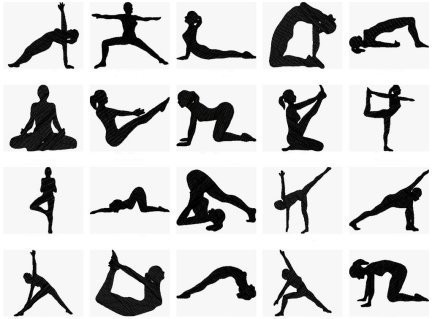 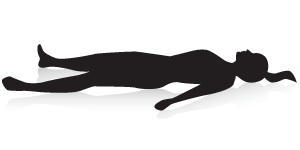 Some positions
are very stable
Some positions
are not stable at all
Why are some positions more stable?
What makes the position on the right harder to hold?  Give specific reasons.
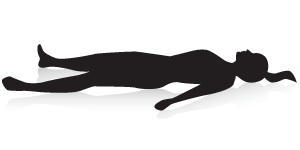 Do Now
We can give specific reasons why some positions are stable.
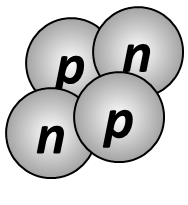 stable
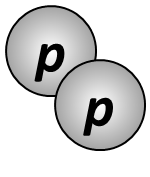 not stable
What are the specific reasons why some nuclei are stable?
Write this in your notes
Nuclear  Stability
SWBAT explain the factors that influence nuclear stability, the characteristics of the band of stability, and predict the radioactive decay path of a nuclei based on these principles
Why Are Some Nuclei Stable?
Some nuclei are stable
Some nuclei are radioactive
What factors determine this difference?
Write this in your notes
Factors in Nuclear Stability
n/p ratio
odd/even status
Z > 82
Factors in Nuclear Stability
n/p ratio
odd/even status
Z > 82
Neutron to Proton Ratio
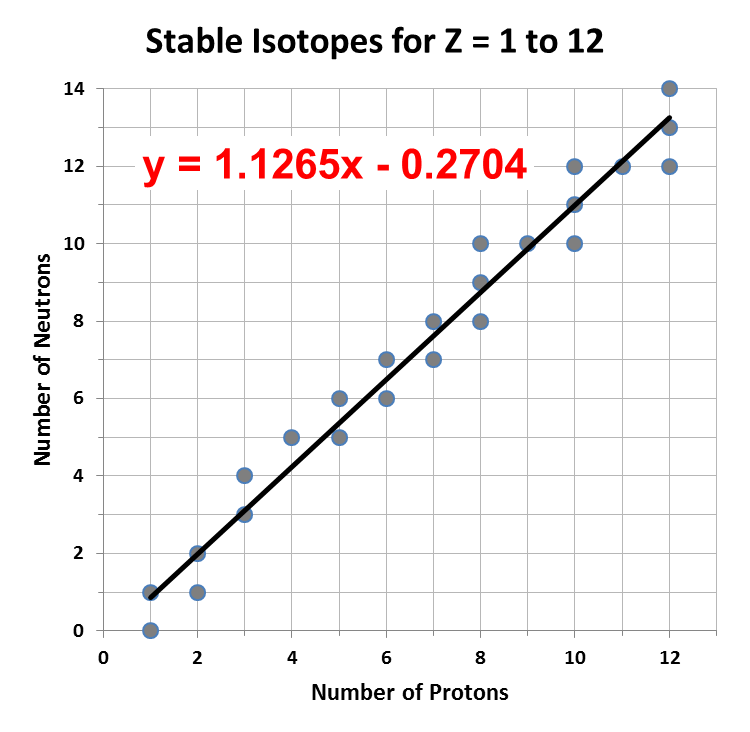 x-axis: p
y-axis: n
points are stable
              isotopes
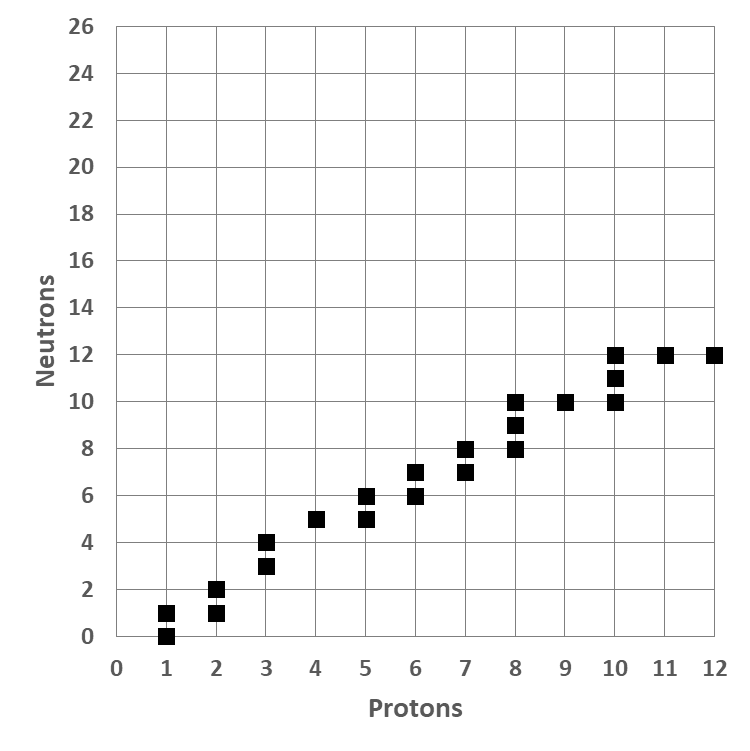 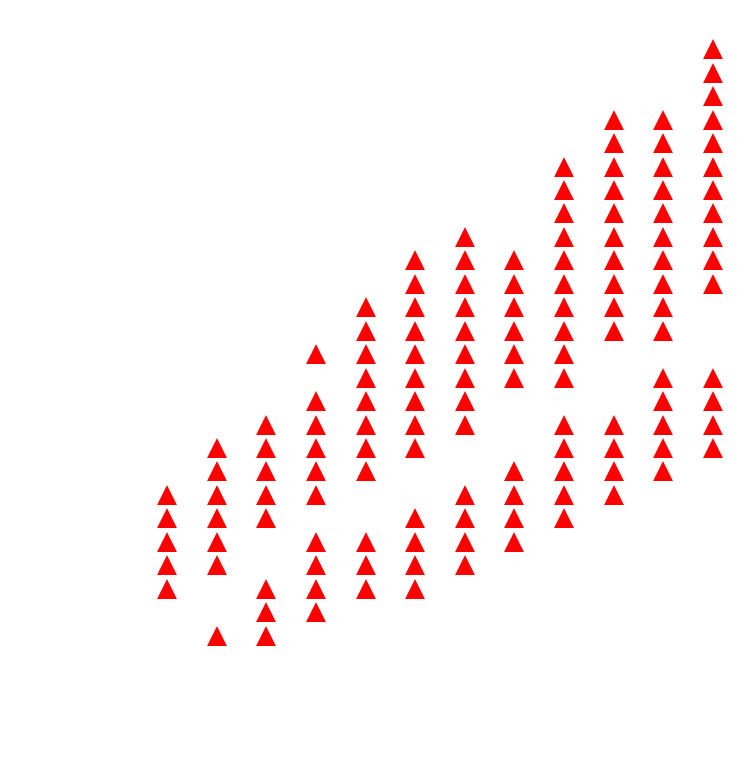 KEY
CONCEPT
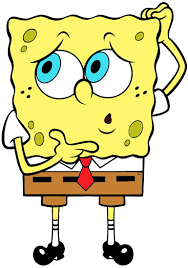 These are all of the stable isotopes among  the first 12 elements
But many other isotopes exist
Only the isotopes in black are stable
The isotopes in red are unstable and will slowly decay
There is something special about the isotopes in black
Neutron to Proton Ratio
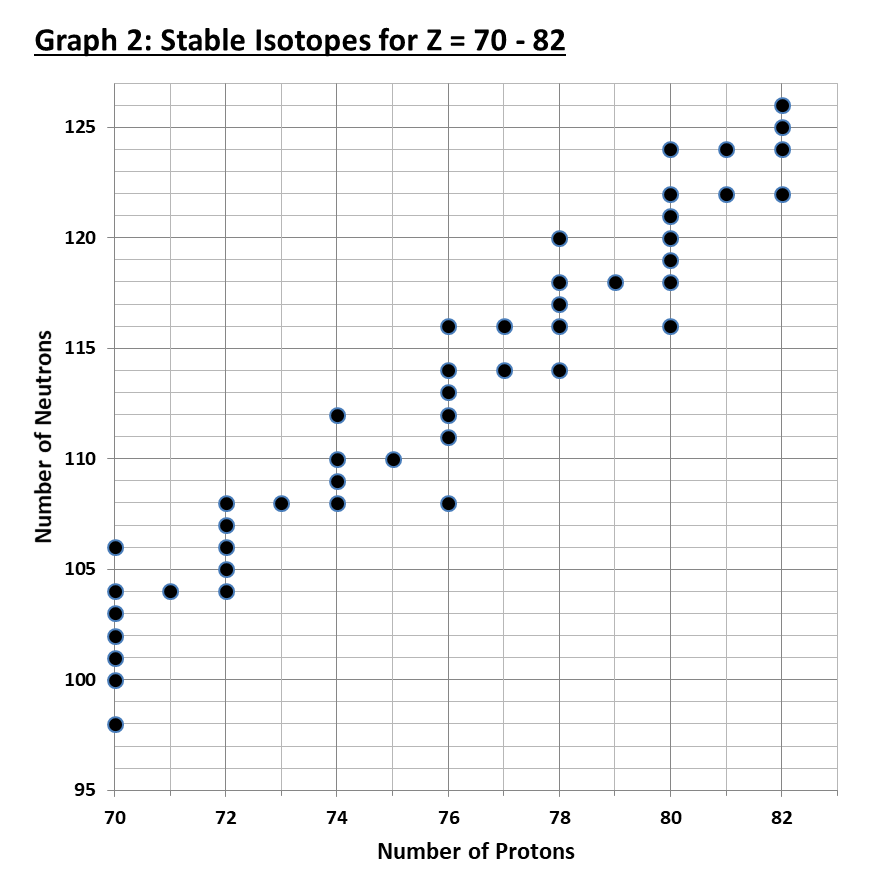 All n/p ratios are between 1.40 and 1.55
As p rises, the acceptable n/p ratio rises with it
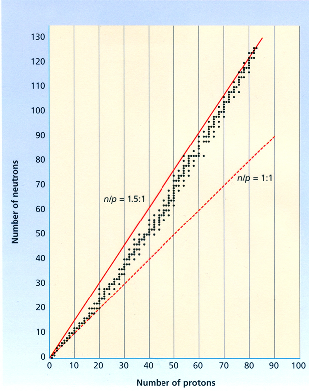 Graph p on x-axis
Graph n on y-axis
A black point represents every stable nuclei
All points lay between lines with slopes of 1.0 and 1.5
This collection of stable nuclei is known as the 
BAND OF STABILITY
Write this in your notes
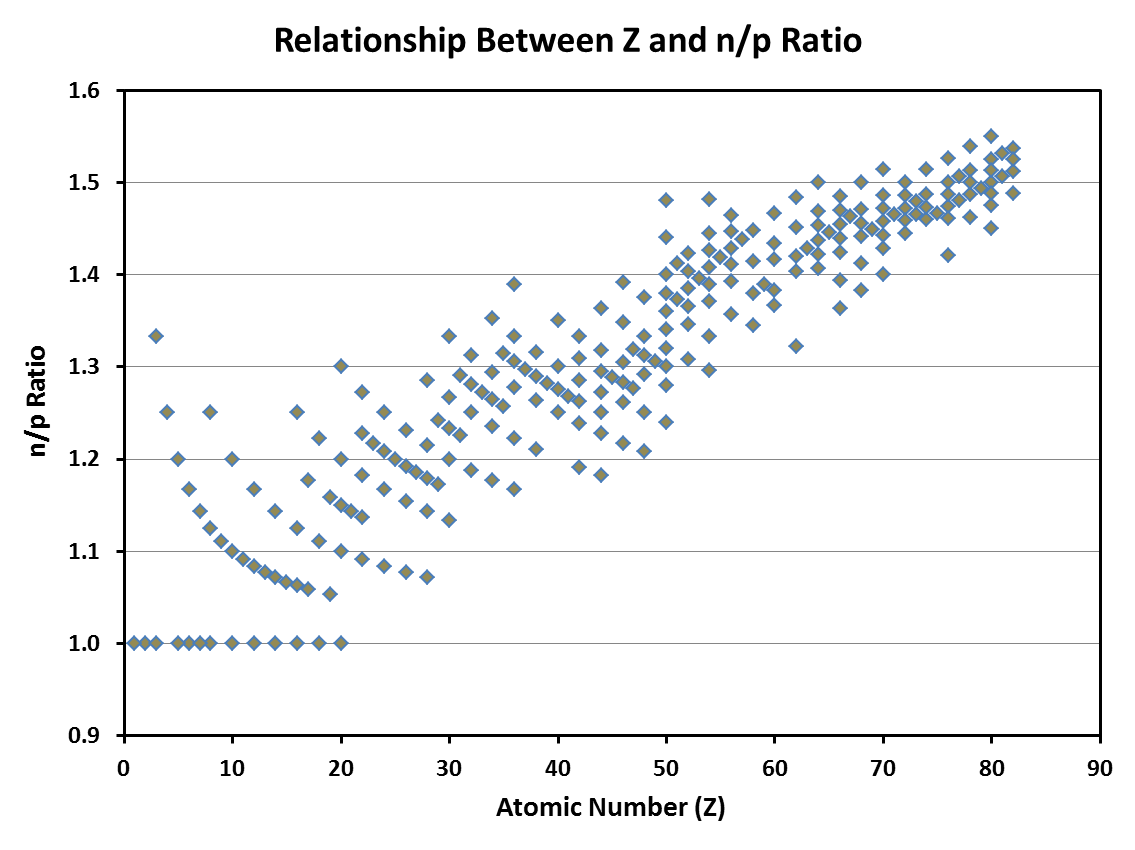 x-axis: Z
y-axis: n/p ratio
points are stable
              isotopes
All stable nuclei have an n/p ratio between 1.00 & 1.55.
Exception: hydrogen-1 has n/p ratio = 0
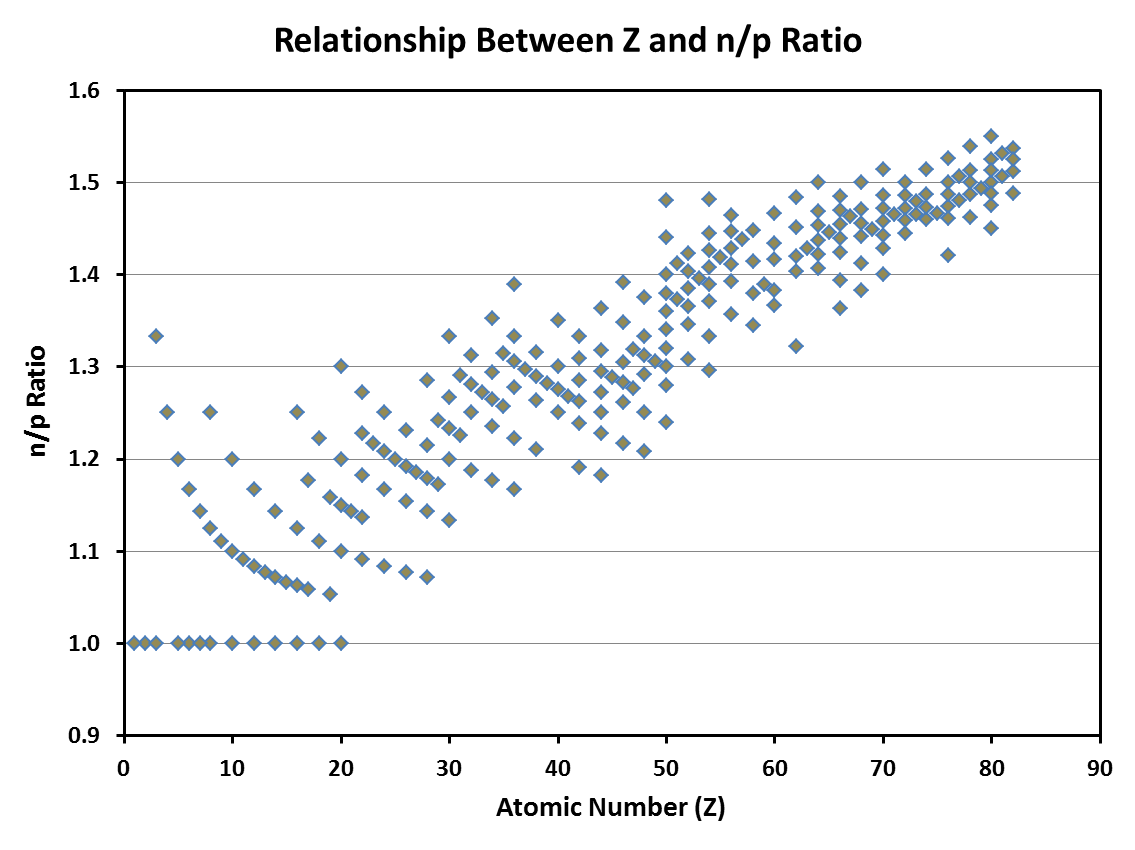 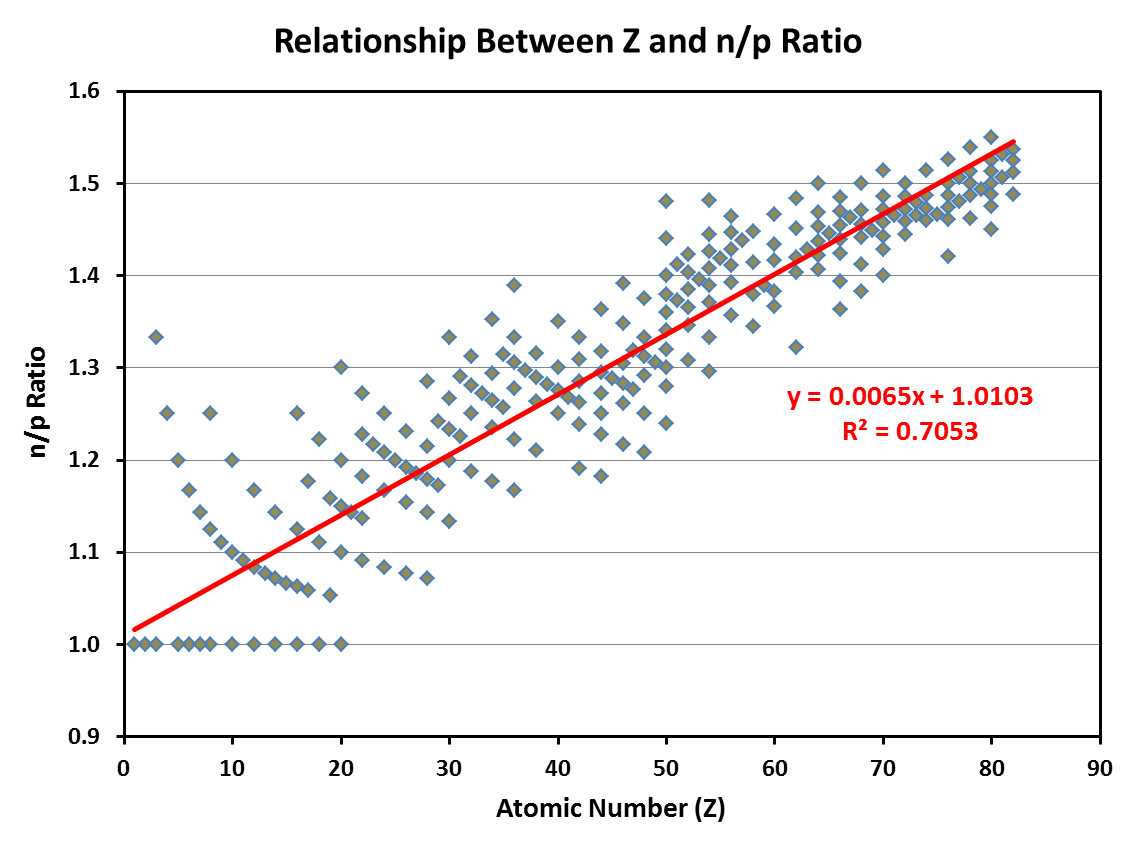 If Z increases, the stable n/p ratio increases too
A best fit line tells us the relationship between Z and n/p ratio
Write this in your notes
Predicting Value for n/p Ratio
Acceptable value can vary as much as ± 0.1
depending on odd/even status
Why n/p ratio?
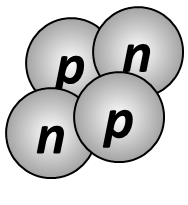 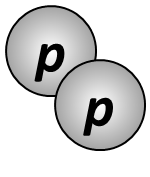 1 Repulsive Force
1 Attractive Force
Unstable
1 Repulsive Force
6 Attractive Forces
Stable
Why n/p ratio?
Attractive forces increase
Repulsive forces increase
Attractive forces increase
Repulsive forces do not
increase!
Write the red text in your notes
Why n/p ratio?
Protons introduce both repulsive EMF and attractive SNF
Neutrons introduce only attractive SNF
As Z rises, more neutrons are needed to offset the growing number of proton:proton repulsions
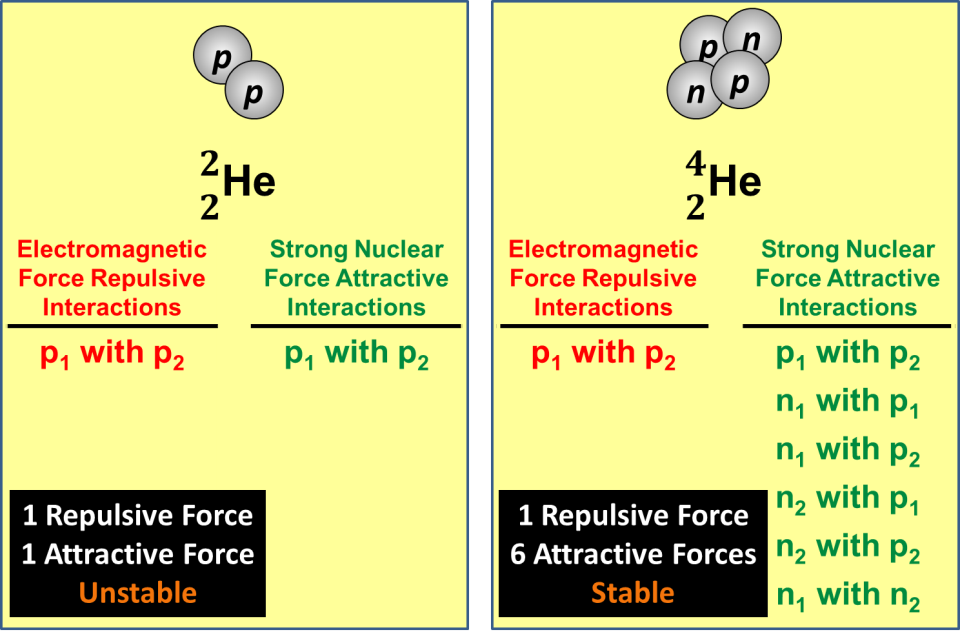 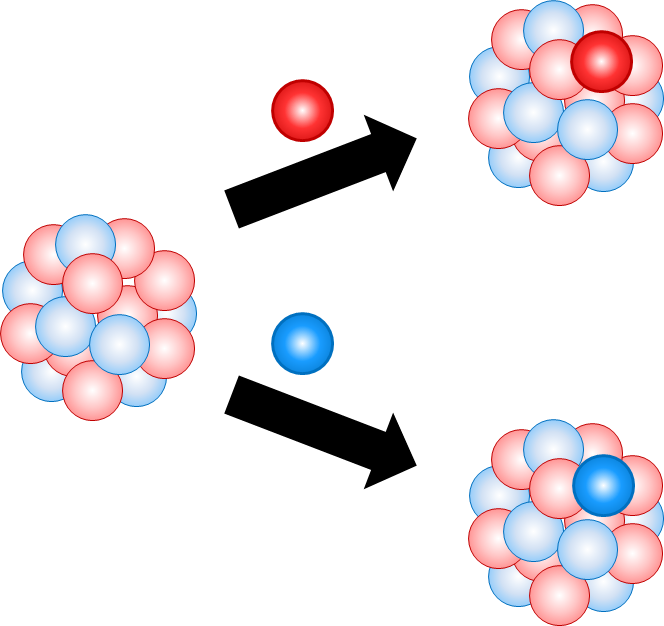 Factors in Nuclear Stability
n/p ratio
odd/even status
Z > 82
Odd and Even p and n
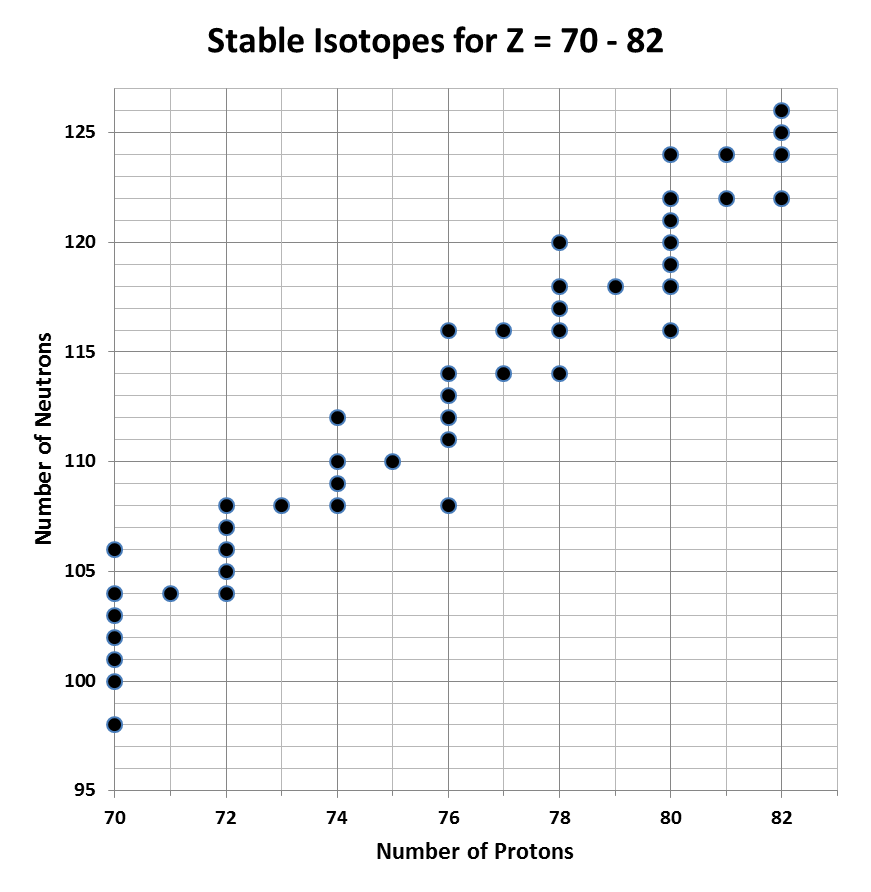 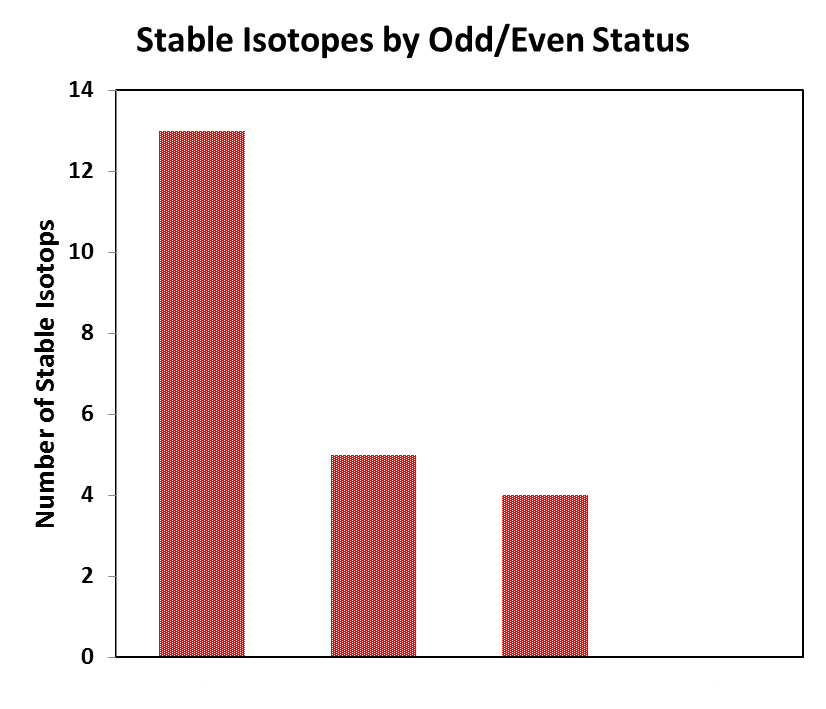 Graph 3
p :
n :
even
even
even
odd
odd
even
odd
odd
Write the red text  in your notes
Odd and Even p and n
Even/even
Very likely to be stable
Even/odd
Odd/even
Half as likely to be stable
Unlikely to be stable
Odd/odd
The Stability Associated with Even p and/or nCreates Zig-Zag Shape
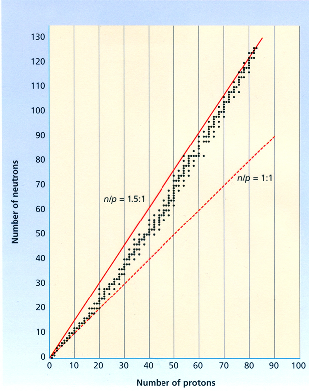 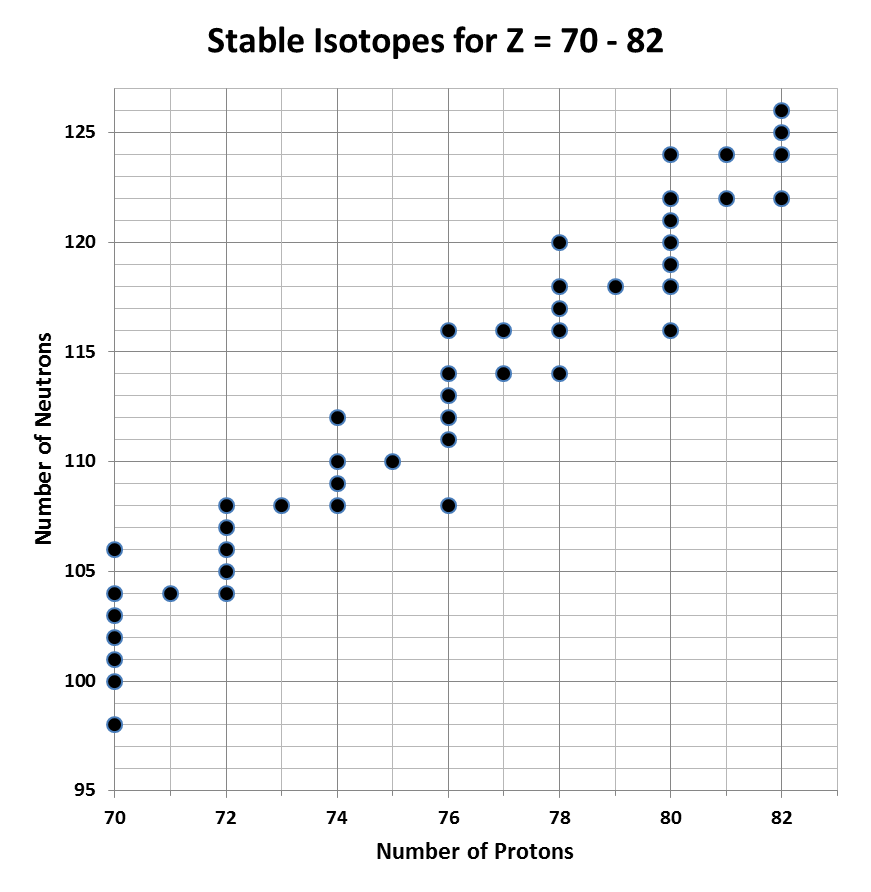 Interaction Betweenn/p Ratio and Odd/Even Status
These two factors work together to determine nuclear stability
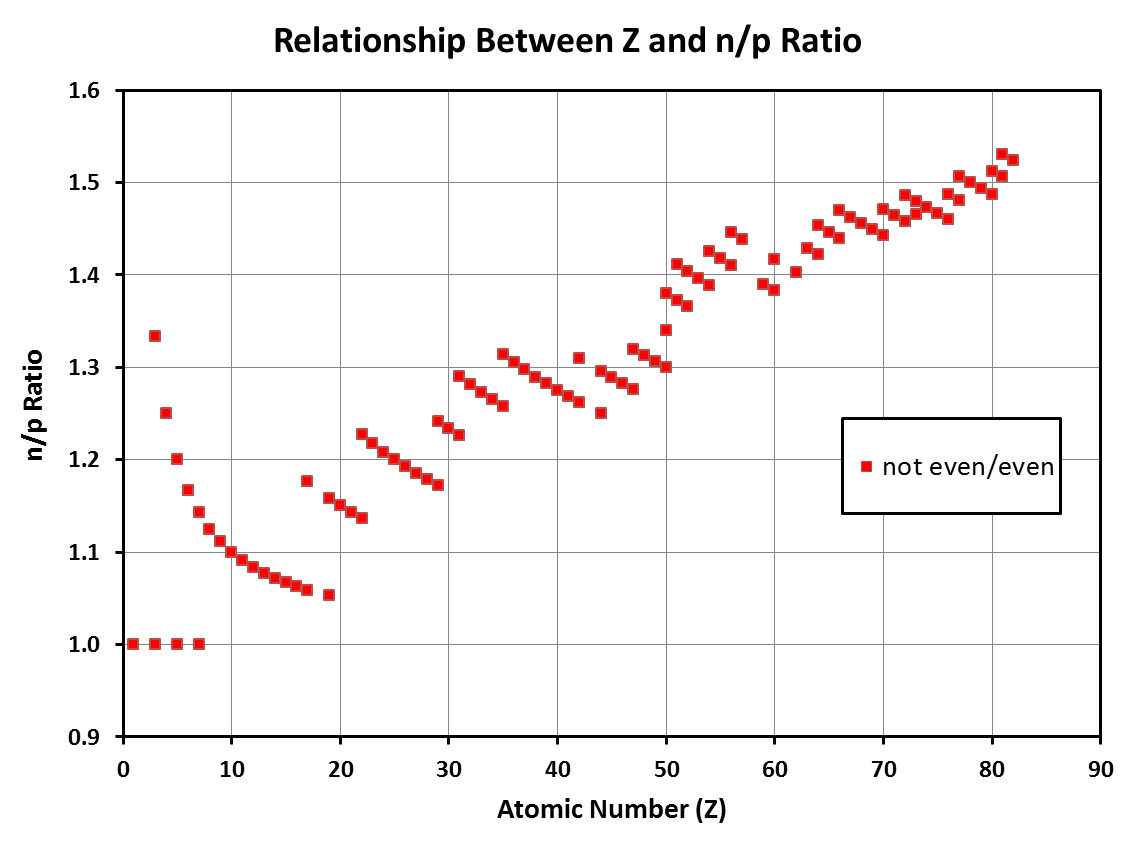 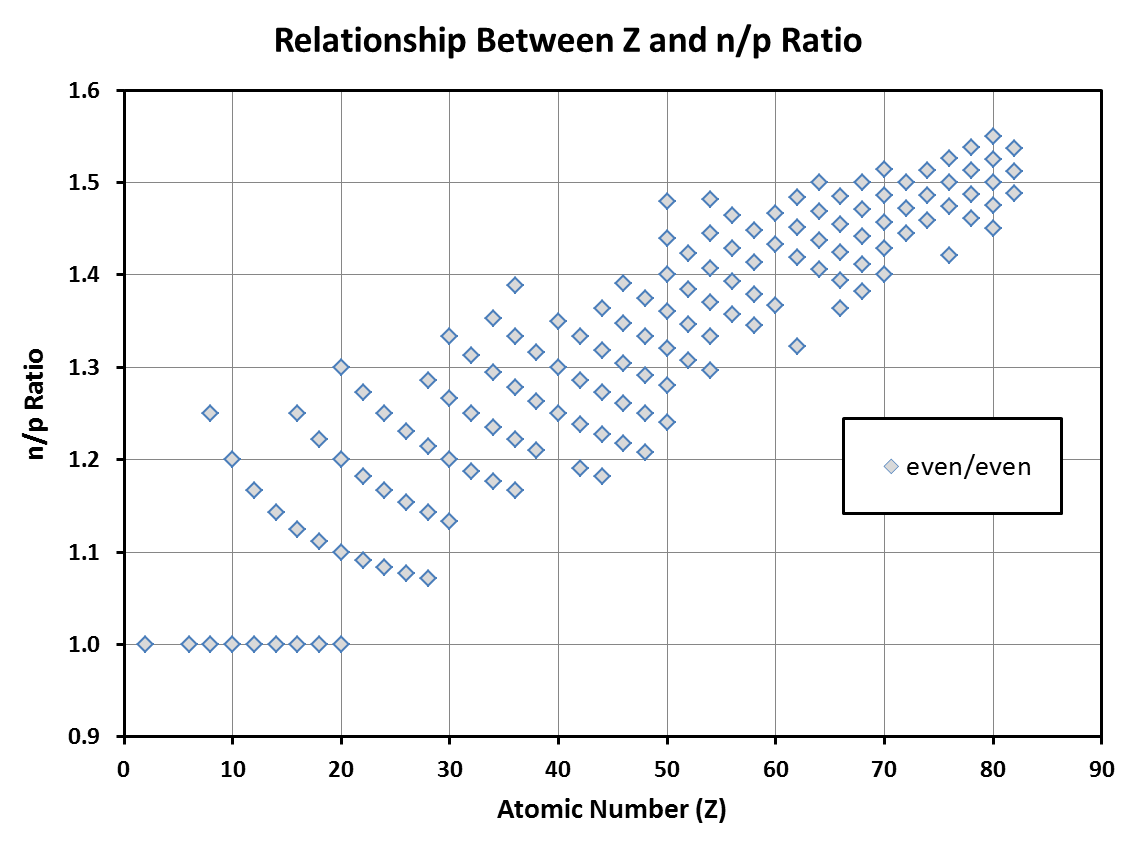 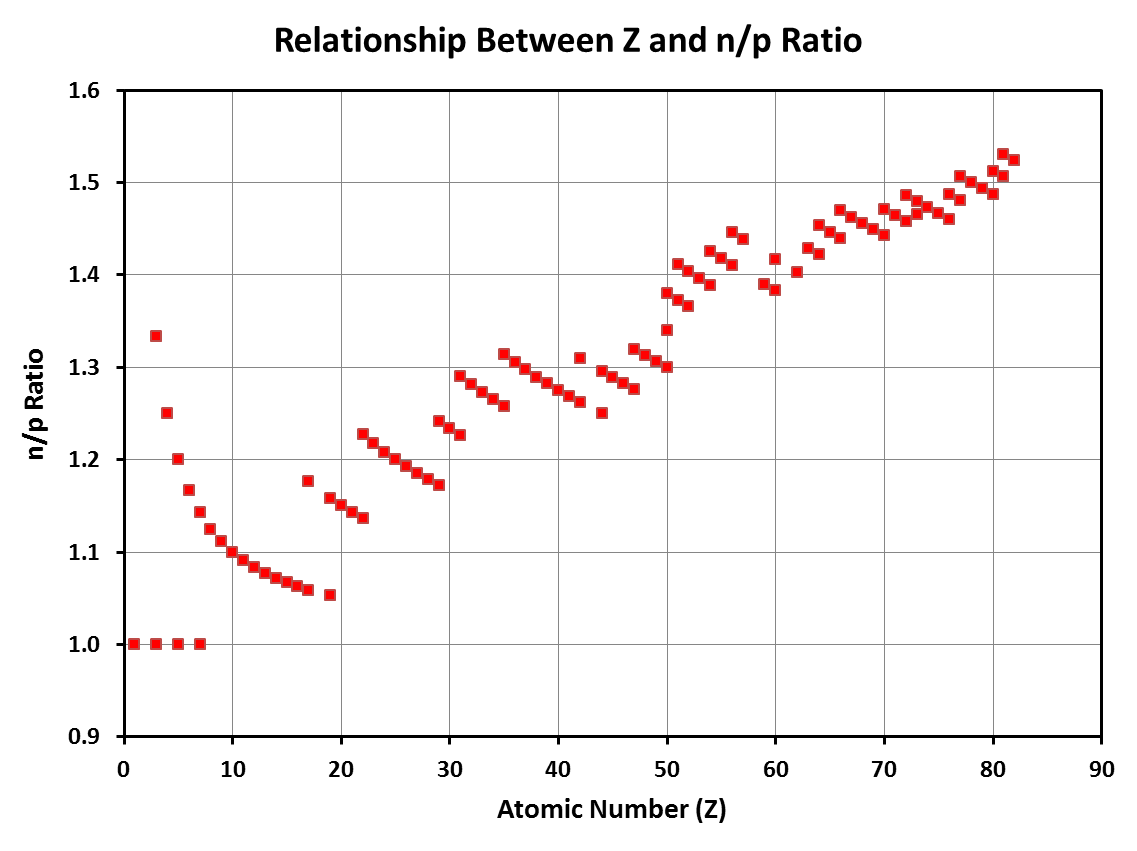 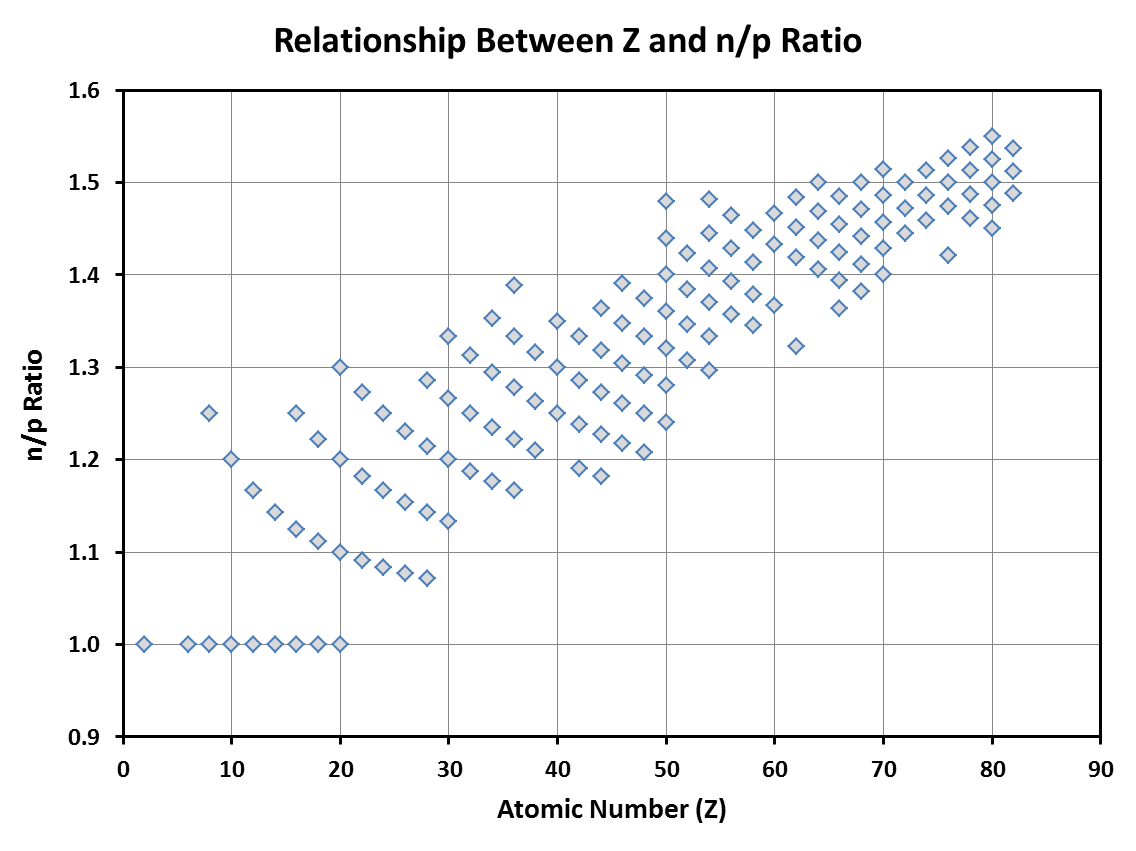 Because even/even status confers stability, even/even nuclei can have n/p ratios that are further away from the predicted value
Factors in Nuclear Stability
n/p ratio
odd/even status
Z > 82
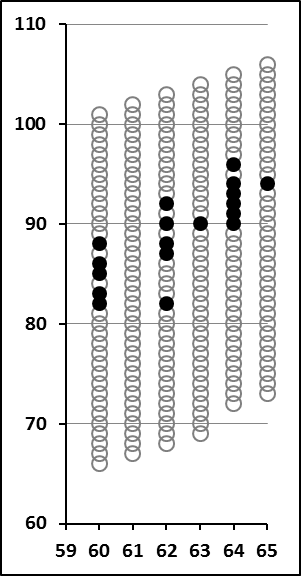 Graph 4:  All Known Stable and Unstable Isotopes
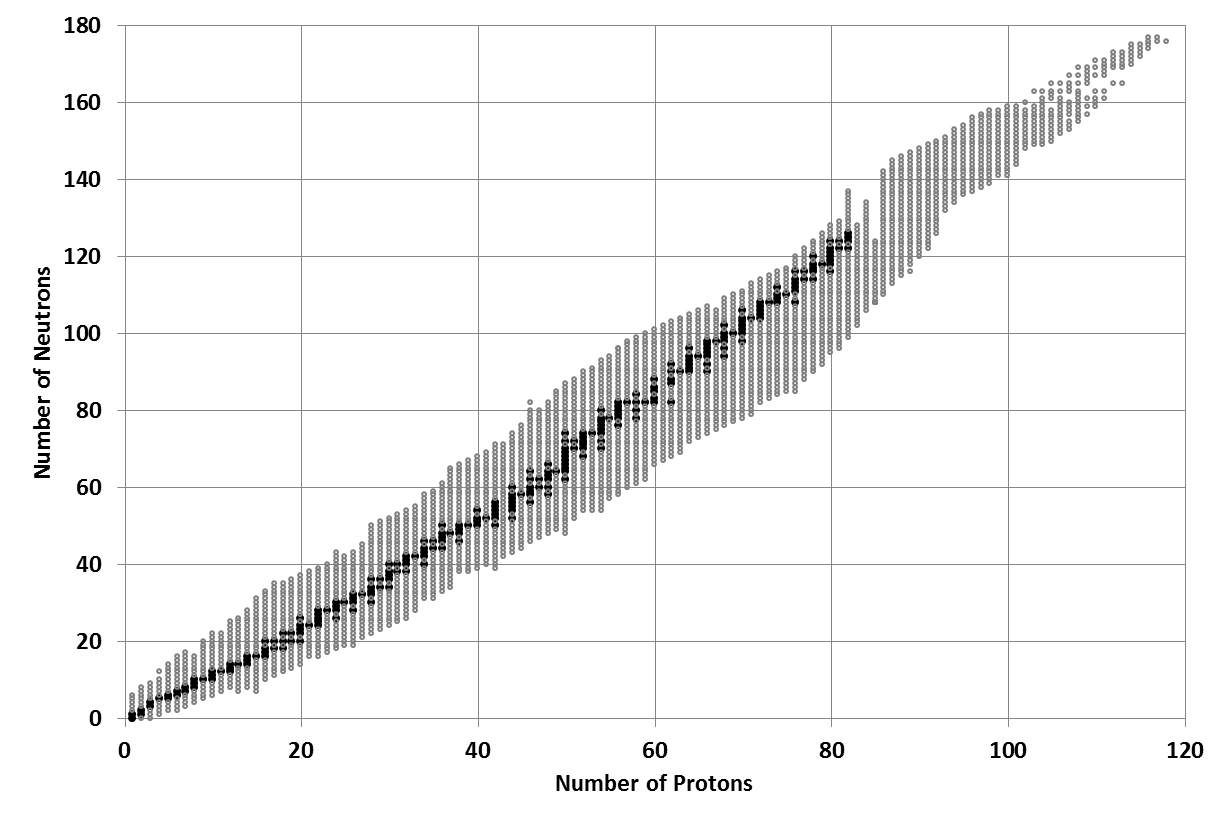 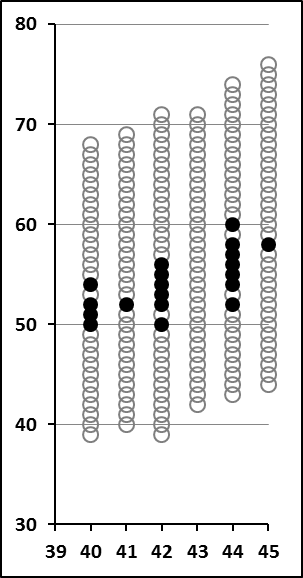 There are no stable isotopes once Z > 82
Stable
Unstable
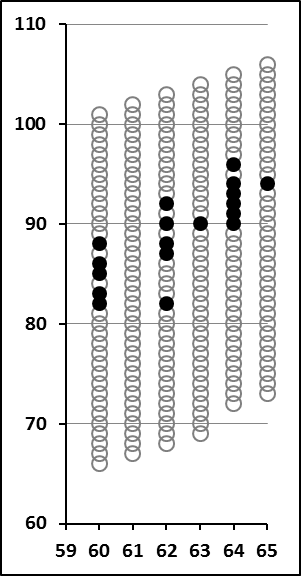 Graph 4:  All Known Stable and Unstable Isotopes
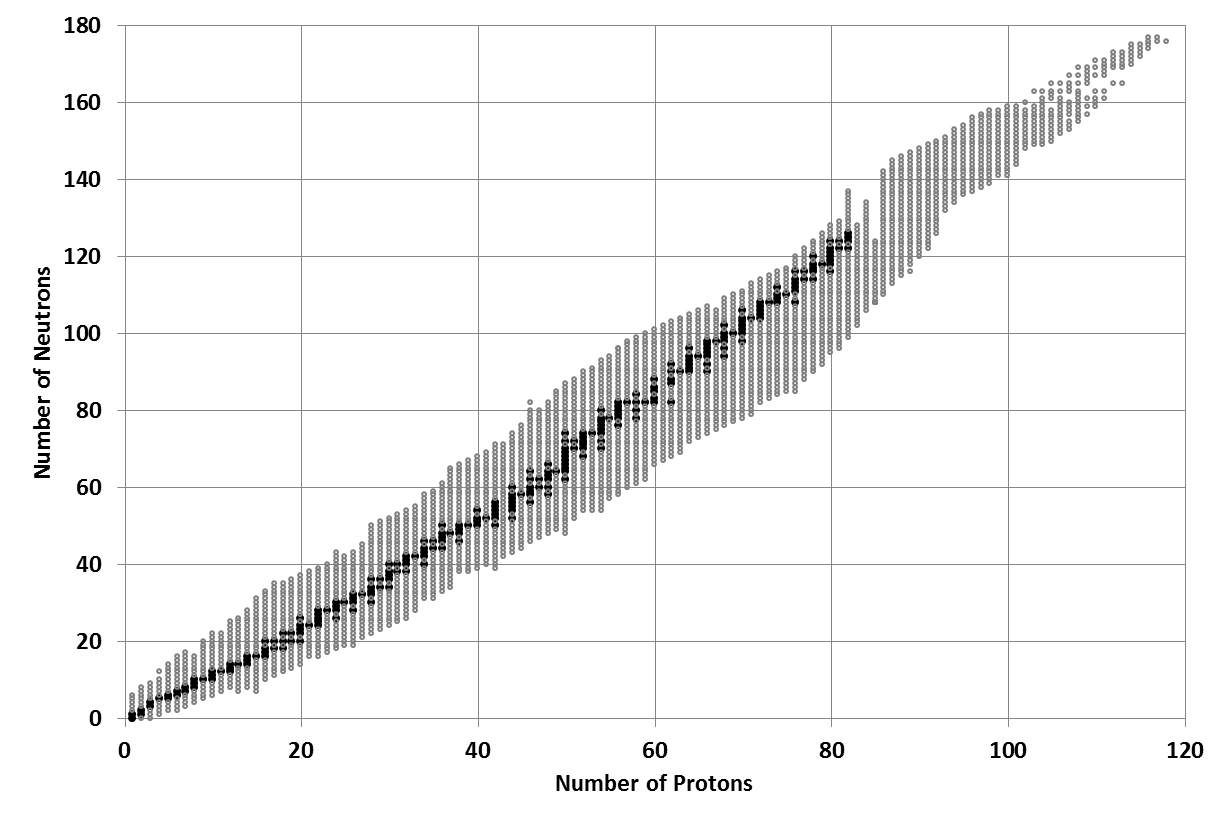 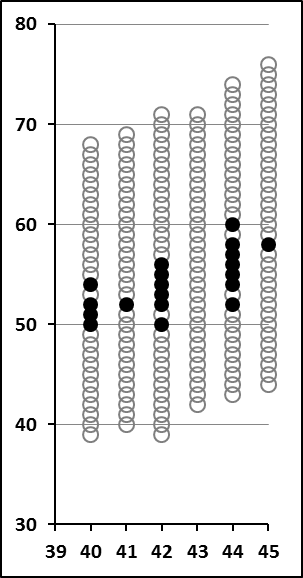 Stable
Unstable
Every element with Z ≤ 82 has at least one stable isotope with two exceptions
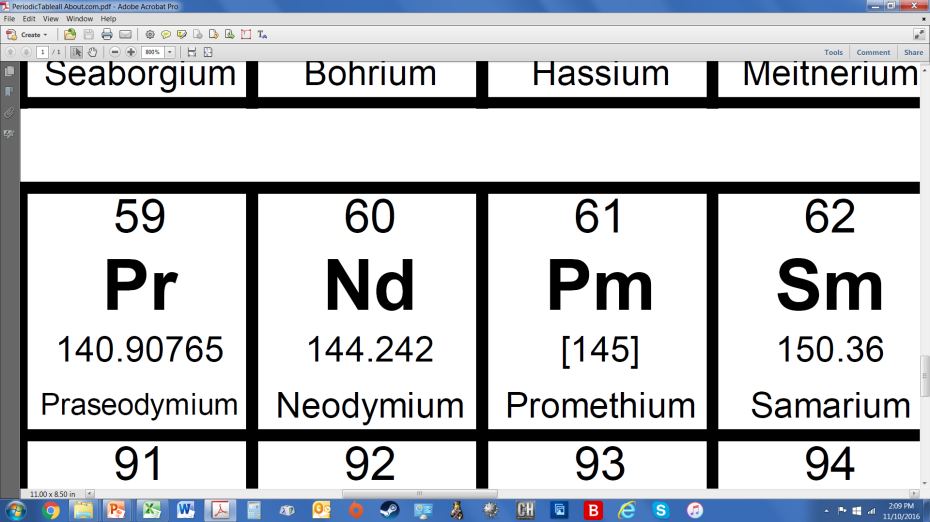 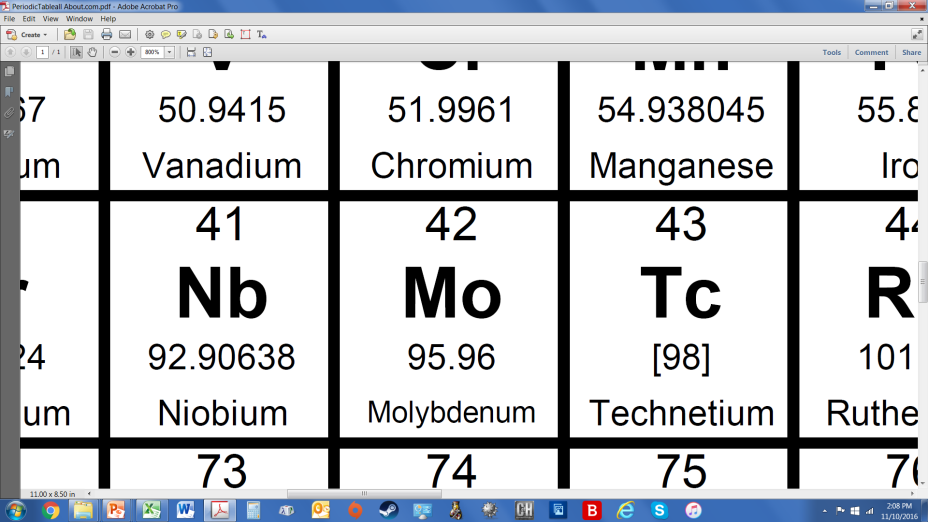 Write this in your notes
Atomic Number
All elements with atomic numbers greater than 82 are unstable and undergo spontaneous radioactive decay
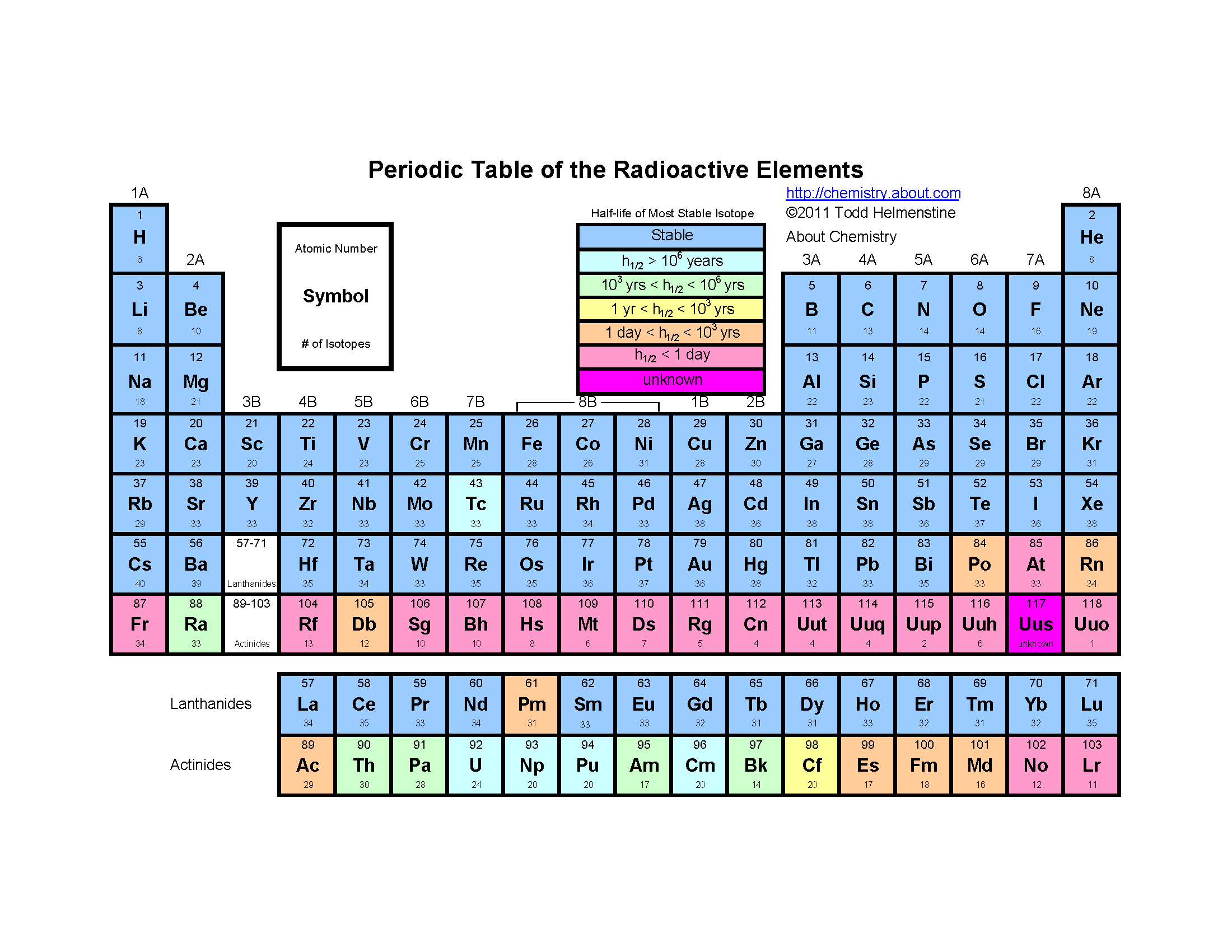 Some consider bismuth-209 to be stable because of its very long half-life of 1.9 x 1019 years
Factors in Nuclear Stability
n/p ratio
odd/even status
Z > 82
Summary of Stability Factors
Summary of Stability Factors
Summary of Stability Factors
Summary of Stability Factors
Summary of Stability Factors
Summary of Stability Factors
Summary of Stability Factors
Write this in your notes
Summary of Stability Factors
Check For Understanding 1
What would you predict to be the acceptable n/p ratio values for the following elements?
neon
gallium
antimony
osmium
1.1
1.2
1.3
1.5
Check For Understanding 2
One of the isotopes below is stable while the other two are radioactive.  Determine their n/p ratios and odd/even status.  Based on these data, predict which isotope is stable & explain your reasoning.
isotope
n/p ratio
odd/even
tin-113
even/odd
tin-114
even/even
indium-114
odd/odd
I predict tin-114 is stable because it's n/p ratio is close to ideal (1.3) and it has even/even status
Check For Understanding 3
Only one of the following isotopes is radioactive.  Calculate all three nuclear stability factors.  Predict which one and explain the reason behind your answer.
n/p ratio
odd/even
Z ≤ 82
isotope
e/o
yes
oxygen-17
o/e
yes
copper-63
e/e
no
thorium-224
I predict thorium-224 will be radioactive.  All 3 isotopes have acceptable n/p ratios and odd/even status, but thorium-224 has Z > 82.
Backups
Interaction Betweenn/p Ratio and Odd/Even Status
These two factors work together to determine nuclear stability
odd/even:
lower stability
not even/even
higher stability
even/even
n/p ratio:
higher stability
must be close to
predicted value
lower stability
can be farther from
predicted value